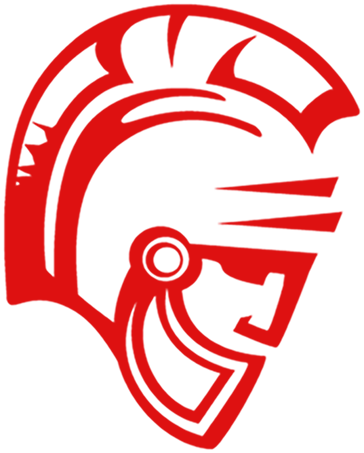 Recruitment 
Tips/Tabling
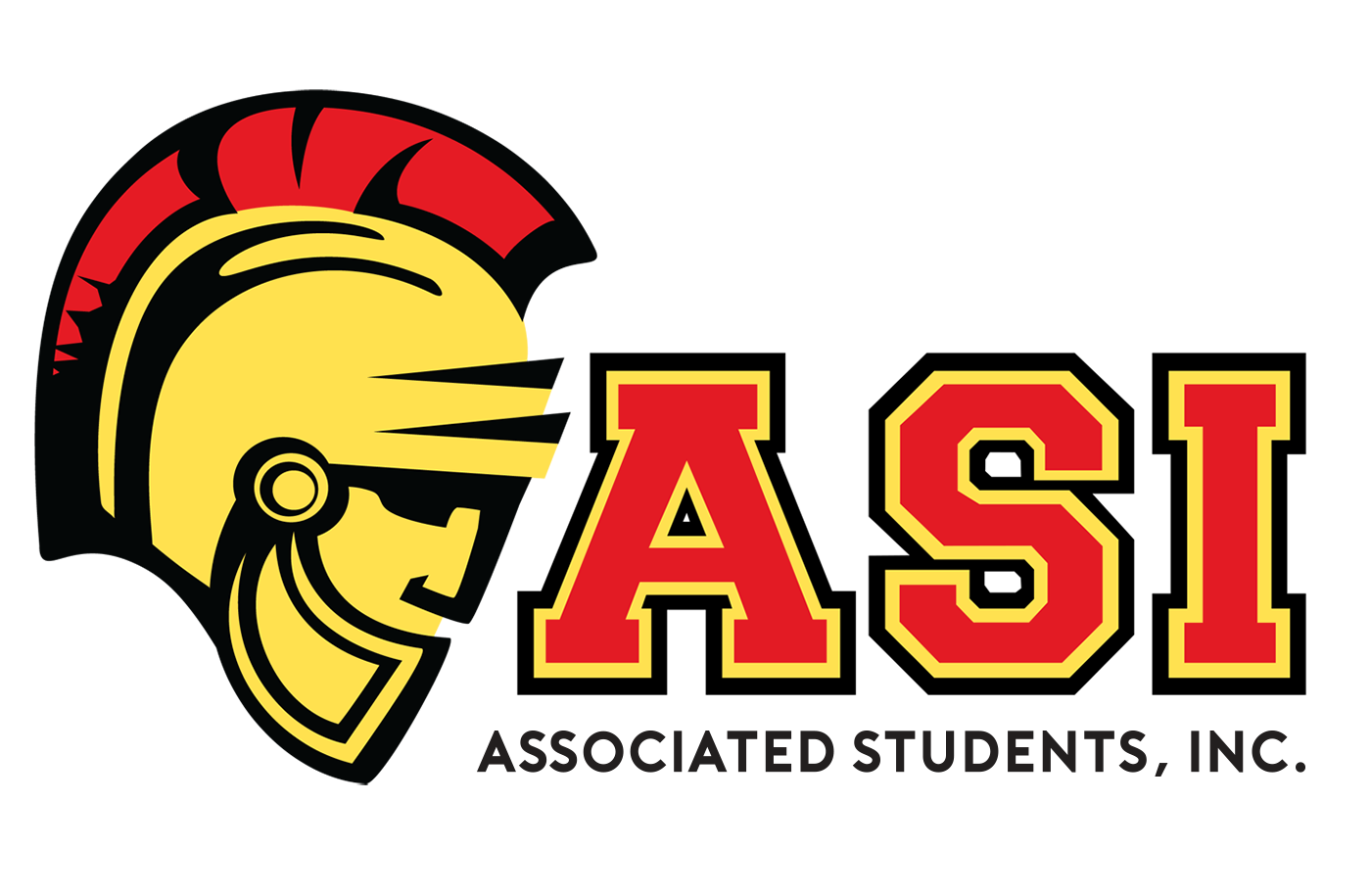 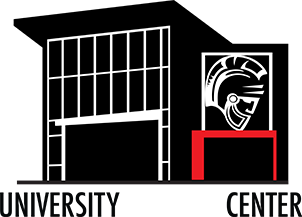 Let’s Talk About It!
Pros: 
Branding
Person in front of booth engaging
Cons: 
Distracting person behind booth (on computer connected to charger)
Messy Table Set up (Water bottles, cups, papers)
Chair (off to the side)
No handouts/flyers/takeaway
Let’s Talk About It!
Pros: 
Branding
Artifacts 
Sign in/Interest sheet
Board display with photos
Smiles!
Cons: 
Sunglasses 
Satchel/Purse
Water Bottle on table
Food
Conflicting branding
Let’s Talk About It!
Pros: 
Branding
Poster (QR Code)
Sign in/Interest sheet 
Candy Takeaway 
Business Card
Smiles & Standing
Cons: 
Book might seem irrelevant
Understaffed 
More to display on table
Let’s Talk About It!
Pros: 
 Consistent Branding
Flyers & Informationals
Cons: 
No one is there.
Sign in/Interest sheet missing 
Chair & Laptop 
Need more to display (Table Top signage, artifacts)
Let’s Talk About It!
Pros: 
Branding-Matching shirts/colors, table cloth
Multiple staff 
Tabletop signage
Cons: 
Unapproachable (Too many staff members in front of table) 
Blocking their branding and table 
Staff unengaging 
Chairs behind table 
Table looks messy- Drinks on table
Sunglasses 
Lack of enthusiasm
Let’s Talk About It!
Pros: 
Branding
Super Clean and visually appealing 
Takeaway & incentive
Dimension
Cons: 
Display board is not eyelevel
Sign in/Interest sheet not accessible
Let’s Talk About It!
Pros: 
Branding
Members in front of booth engaging
Table Top Signage 
Sign In/Interest Sheet available 
Smiles and Standing
Cons: 
Messy- Crooked Table Cloth
Chairs behind booth 
More to display, no artifacts, photos
No takeaway/handout
Tabling Must Haves
Sign In/Interest Sheet 
Informational Handouts/Takeaways
Branded Signage (What student org is this? 
Members
Staying connected information
Good Attitude

* Put it in your tabling kit
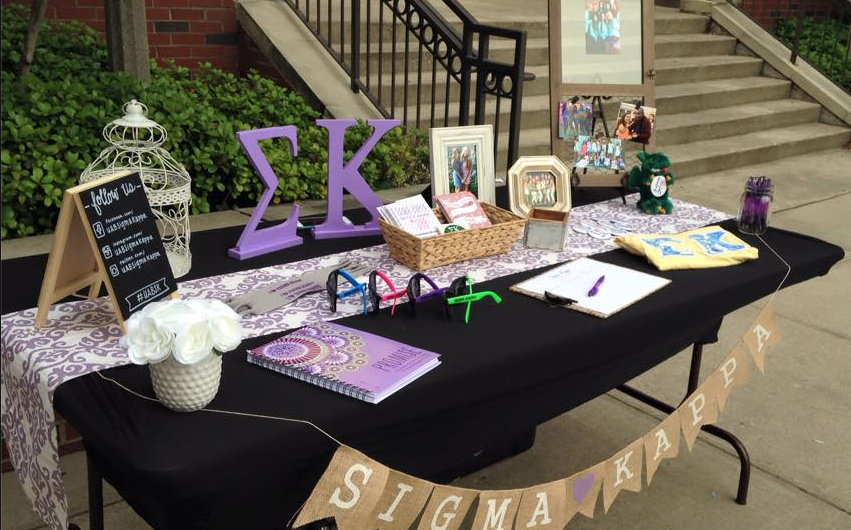 Post Tabling Tips
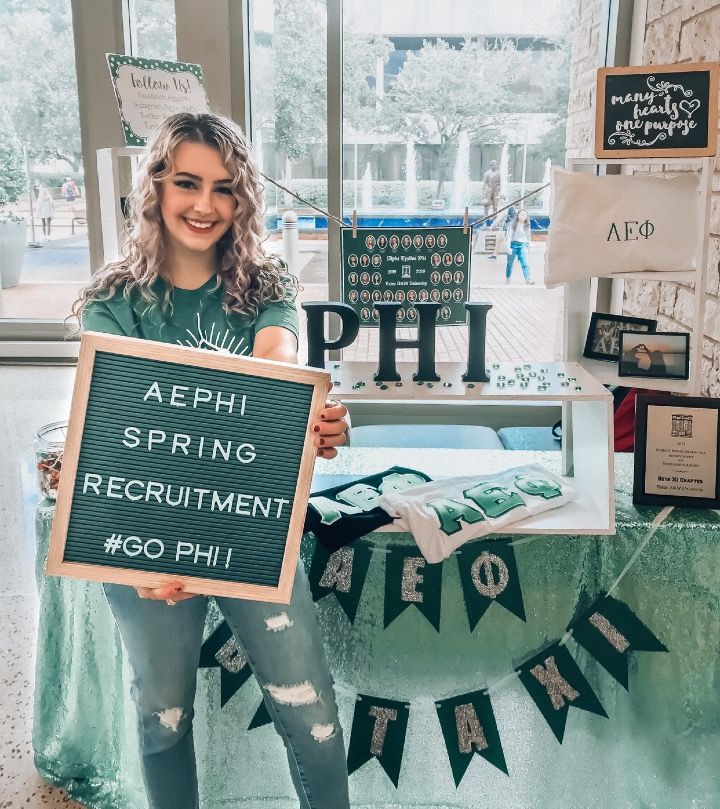 Follow up with students who signed up for more information! 

Recap the Pro’s & Con’s of your event with your members. 

Come up with a game plan to improve your next tabling event!
Questions?